Antimicrobial Stewardship and Antimicrobial Resistance in human health
A resource for consumers 2021
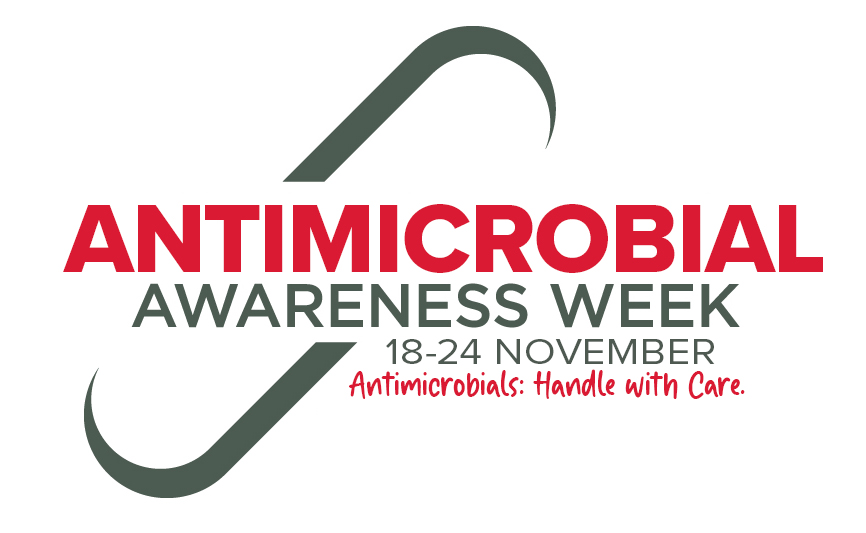 Learning Objectives
Describe antimicrobial resistance (AMR)
Explain why antimicrobial resistance is a problem
Summarise how antimicrobial resistance develops
Identify the difference between broad and narrow spectrum antibiotics
Identify strategies to address antimicrobial resistance
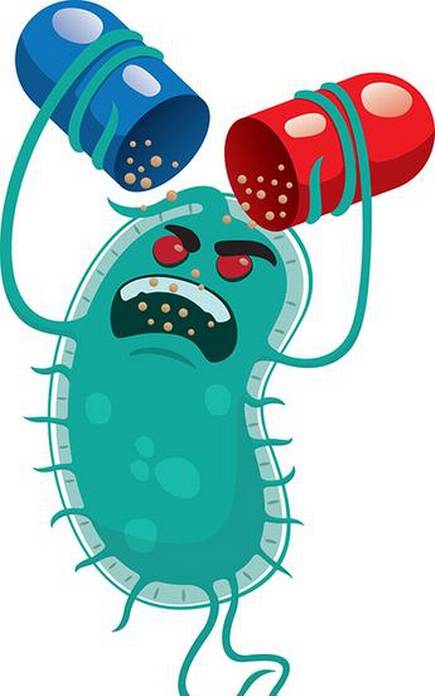 [Speaker Notes: What is the problem?
Why is the use of antimicrobials important in AMR?
Who does it affect?
Where is AMR an issue?
When do we need action on AMR?]
A consumer story
[Speaker Notes: Play this video - https://www.youtube.com/watch?v=BFYuguuImW8&feature=youtu.be 

Other consumer stories can be found here:
https://www.idsociety.org/public-health/patient-stories/patient-
https://antibioticguardian.com/stories/stories/]
Microbes
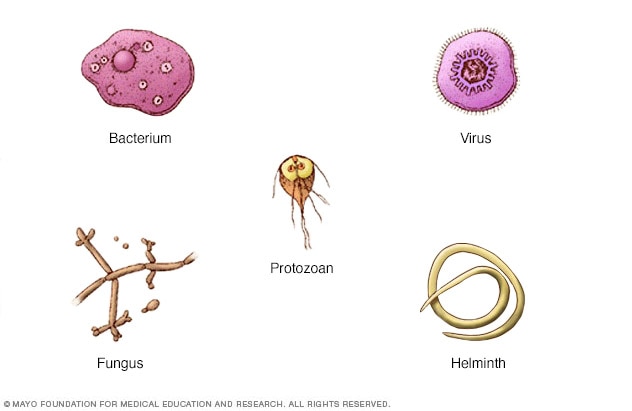 Also known as microorganisms
Organisms so small a microscope is needed to see them
Are found everywhere 
Can be both helpful and harmful to human health 
Most are helpful
Types
Bacteria
Viruses
Fungi 
Parasites (protozoa, helminths, and ectoparasites)
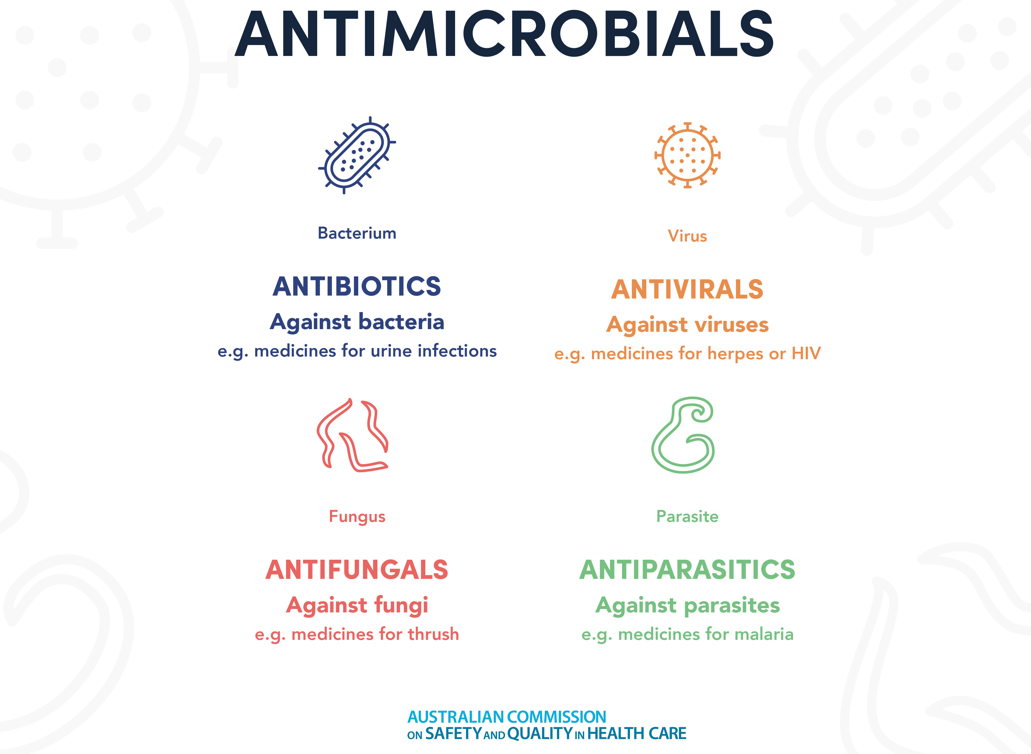 Different types of antimicrobials and the microorganisms they are active against
[Speaker Notes: Antibiotics are a type of antimicrobial 
Used when bacterial microbes are harmful to human health 
Treat bacterial infections by targeting bacteria
They don’t cause harm to human cells or work on viruses 
Can cause side effects, drug interactions, allergies and damage the good bacteria that we carry and need (microbiome)

Very important to understand the four different group as it helps with the understand of why we can’t use antibiotics for viruses etc]
“Antibiotics are like fire extinguishers. 
We don’t want to use them all the time but we are happy we have them on the wall.”

John Rex
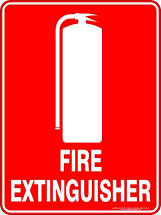 Antibiotics
Your doctor should:
Not waste them
Only use them when necessary
Always choose the most appropriate for 
   what bacteria is being fought
[Speaker Notes: We will focus on antibiotics for this presentation]
Antibiotic Spectrum
There are many different kinds of bacteria 
We need different tools for different jobs
[Speaker Notes: We need many different kinds of antibiotics to treat the infections they cause]
Broad Spectrum Antibiotics
Sledgehammer 
Antibiotics can be broad spectrum e.g., Antibiotic 6 to 10
Affect many different species of bacteria
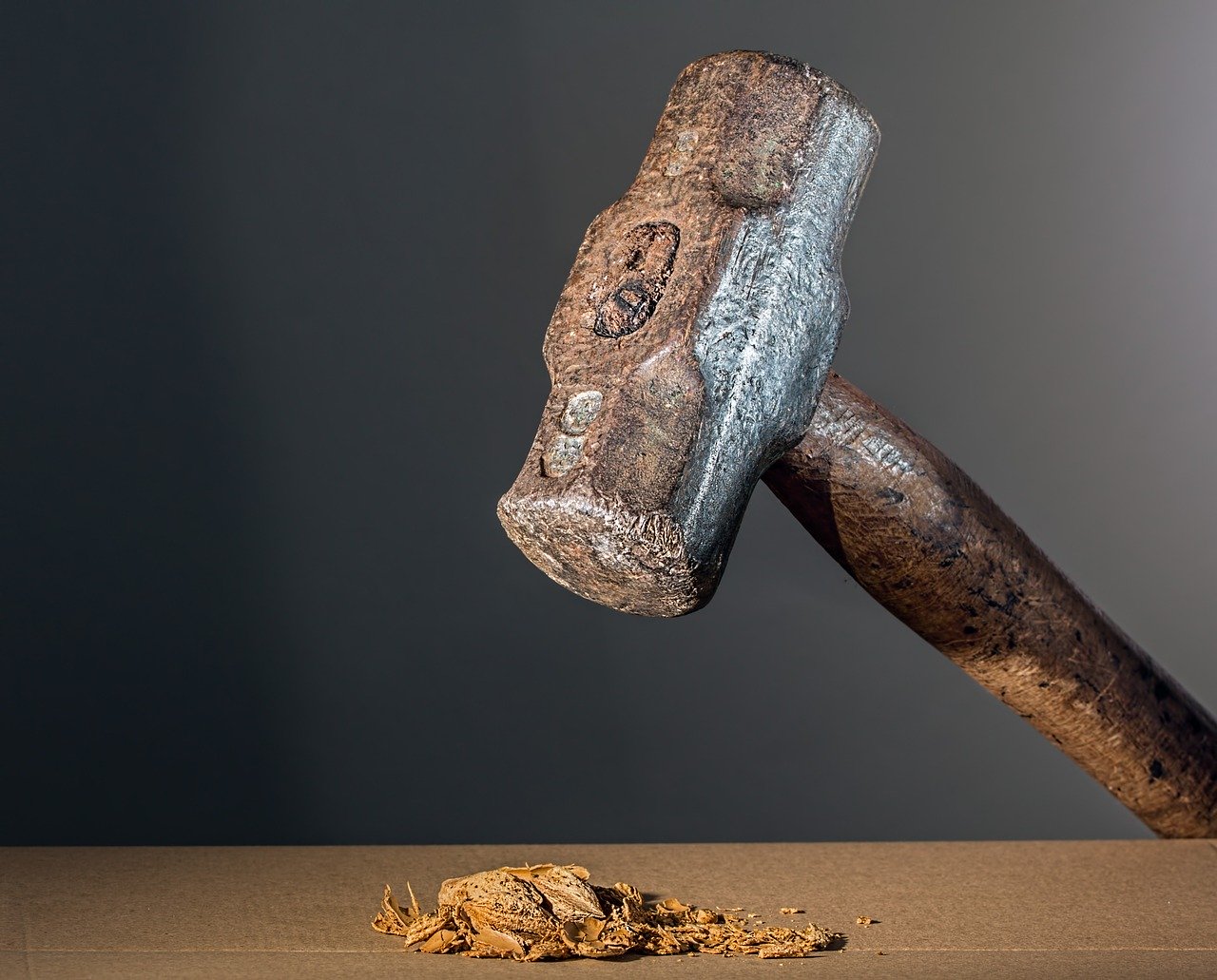 BUT - Broad spectrum antibiotics contribute more to resistance
Narrow Spectrum Antibiotics
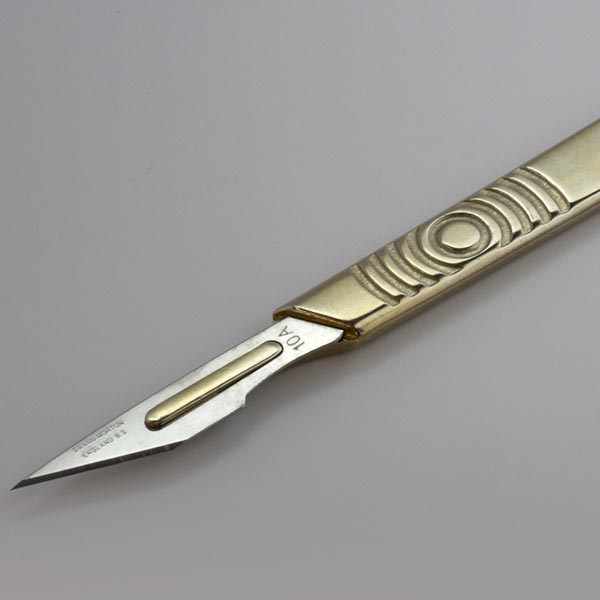 Scalpel
More targeted
Antibiotics can be narrow spectrum – e.g., Antibiotic 1 to 5
Effect one or two kinds of bacteria
Narrow spectrum antibiotics contribute less to resistance
Antibiotics
Previously untreatable illnesses now curable 
Minimise the infection risk of modern medicine 
Preventing infection
During some types of surgery 
When cancer treatments weaken immune system 
Antibiotics have an impact not just for the person taking them, but also the broader community
Where do we use antibiotics?
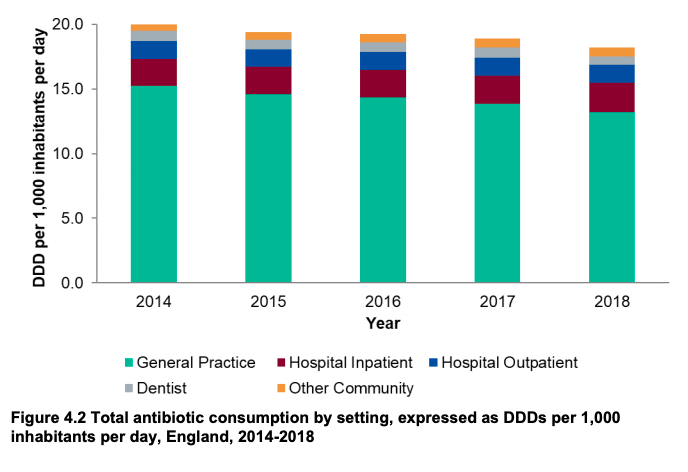 Humans
Community
Hospital
Animals
Pets
Livestock
Agriculture
Crops
Aquaculture
[Speaker Notes: This data is from England. Australia does not have this data available but it is a good comparison to Australia’s situation. 

England uses less antibiotics than Australia but has a similar proportion of where they are used]
Antimicrobial Resistance
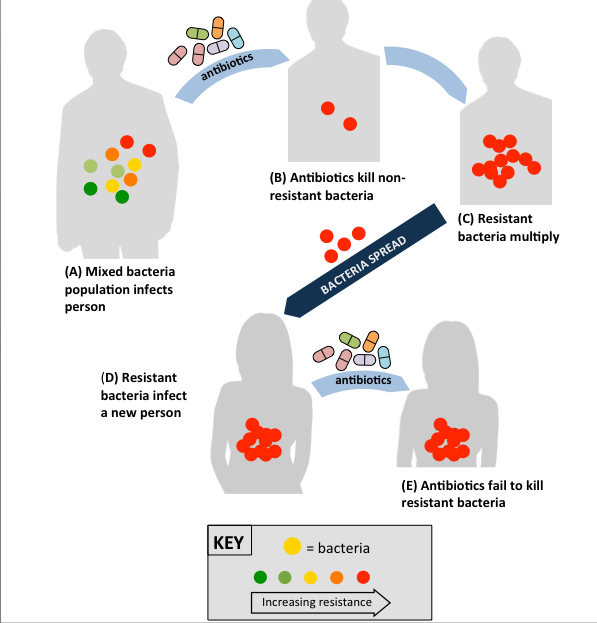 Bacteria evolve over time in response to the environment
Bacteria are constantly adapting to resist antibiotics 
This is called antibiotic resistance  
Overuse and misuse of antibiotics accelerates this even more
[Speaker Notes: Whilst bacteria naturally evolve over time, overuse/misuse of antibiotics accelerates this. This acceleration costs us precious time whilst we wait for new therapies to be developed.]
Commission video on antimicrobial resistance
[Speaker Notes: Video Link: https://www.youtube.com/watch?v=4bckD5YAYrQ]
[Speaker Notes: All exposure to antibiotics can lead to resistant microbes which can be carried by anyone and passed on in simple ways to anyone who may then become ill. 

A person can be either ‘colonised’ or ‘infected’ with resistant bacteria.

‘Colonised’ means that a person has the bacteria present on the skin, in body openings or in the gut, but has no signs of infection.
'Infected’ means that a person has signs of an infection, such as fever or pus from a wound.

So a “healthy” person may be colonised with resistant bacteria and pass this on to anyone who could develop an infection. Also, if that “healthy” person were to develop an infection themselves which would be more serious as they are have resistant bacteria.]
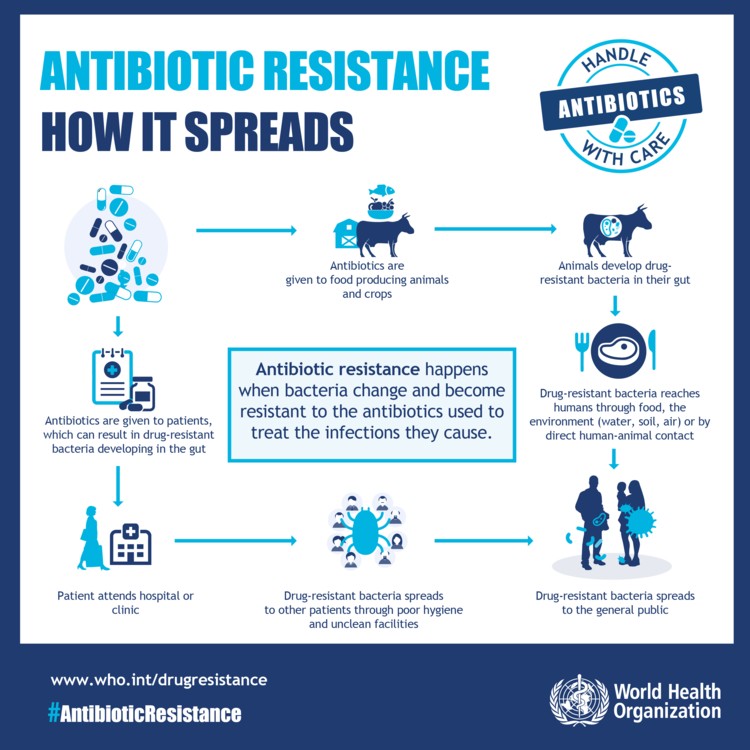 [Speaker Notes: Explains the concept of “One Health”]
Why is resistance a problem?
Rates of antibiotic resistance are rising
Australia uses more antibiotics than many other comparable countries 
Significant proportion of that use is inappropriate
e.g. using antibiotics for a cold  
Few new antibiotics becoming available
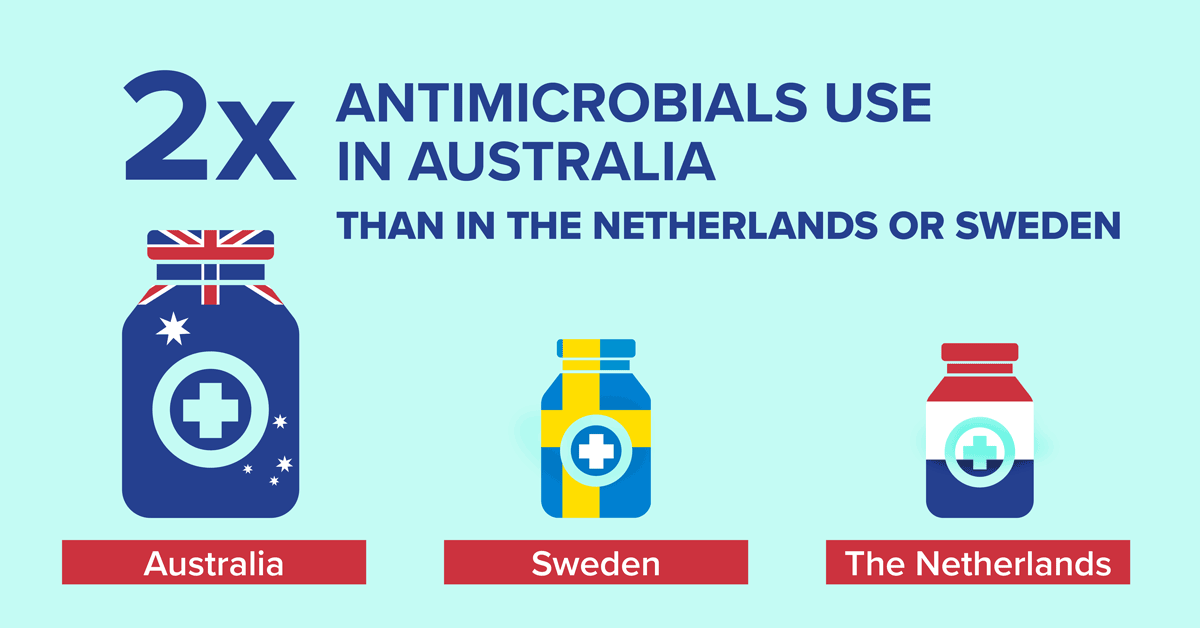 [Speaker Notes: There are rising rates of resistance in Australia to various bacteria, in some cases resistance is becoming so significant that very few antibiotics are left. 

It is difficult to know why Australia uses more antibiotics than other countries. Australia does use less antibiotics than other countries where antibiotics are available over the counter without a prescription (and the rates of resistance are worse in those countries). 

The Commission compares healthcare variation for many different things including antimicrobial use. 

Few new antibiotics becoming available for many reasons
Research and development is difficult and expensive
Antimicrobials don’t make pharmaceutical companies as much money as medicines for chronic illness
Chronic illness medications are taken ongoing, antimicrobials are only for short durations
Chronic illness medication don’t develop resistance
Chronic illness medications are usually indicated for a larger population]
Resistant infections
More difficult to treat
Other antibiotics need to be used which may not work as well or be more toxic
Usually require longer hospital stays
Can become resistant to all antibiotics  untreatable
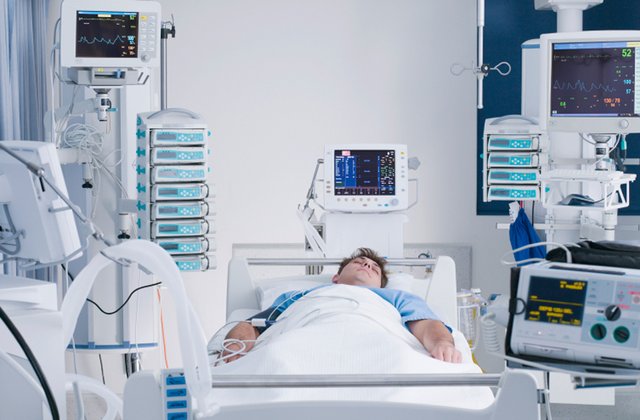 [Speaker Notes: More difficult to treat
Hospital rather than community
Broader spectrum antibiotics, worsening resistance
Antibiotics with more side effects]
What can health professionals do?
Follow Australian guidelines when prescribing antibiotics



This ensures
Antibiotics have the best chance of working effectively and safely 
Chance of resistance minimised
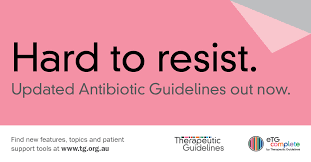 What can health professionals do?
Embrace “antimicrobial stewardship”
Antimicrobial Stewardship isn’t about “not using antimicrobials” but rather 
“identify that small group of patients who really need antibiotic treatment and then explain, 
reassure and educate the large group of patients who don’t.”
AMS CLINICALCARE STANDARD
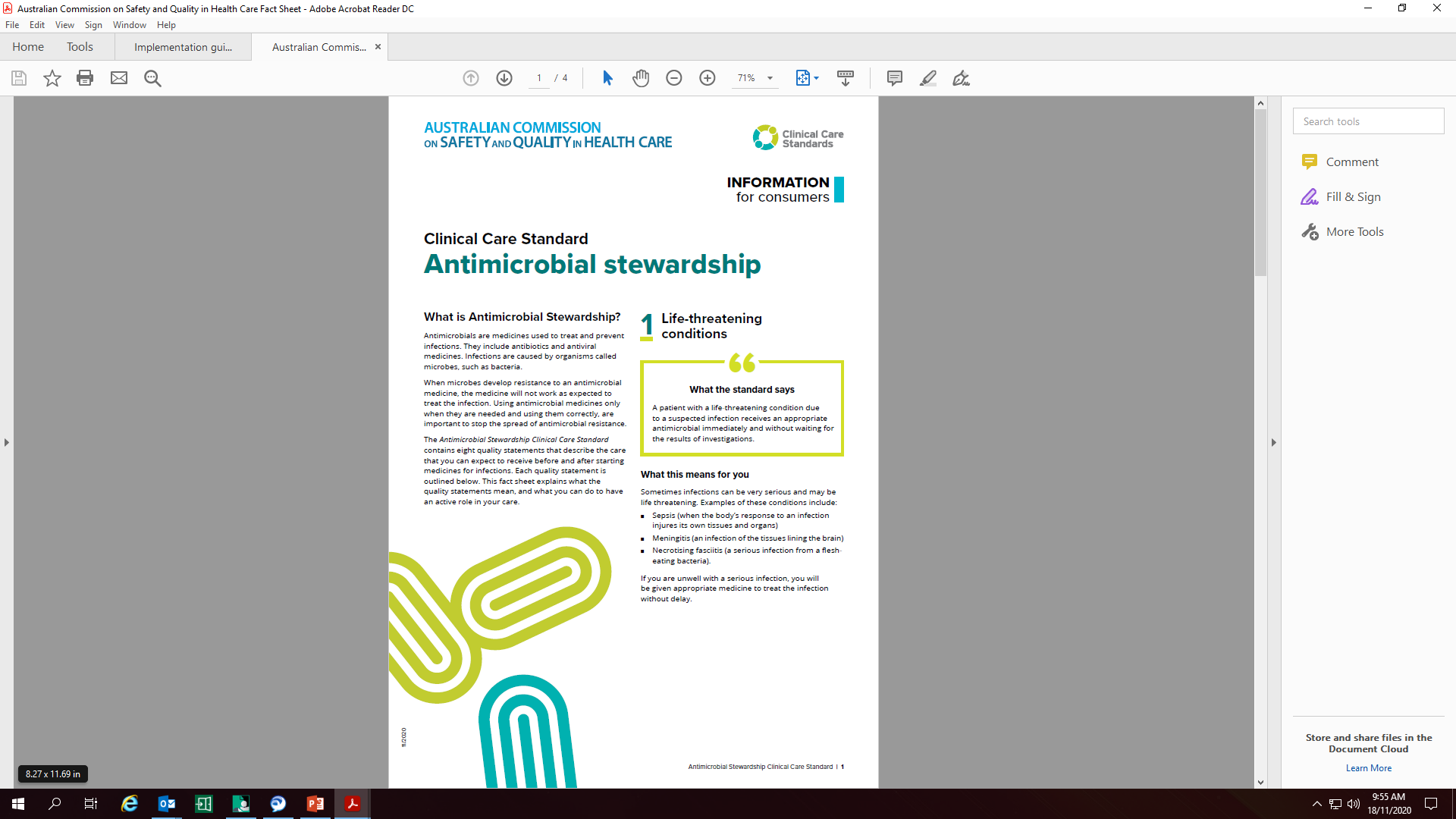 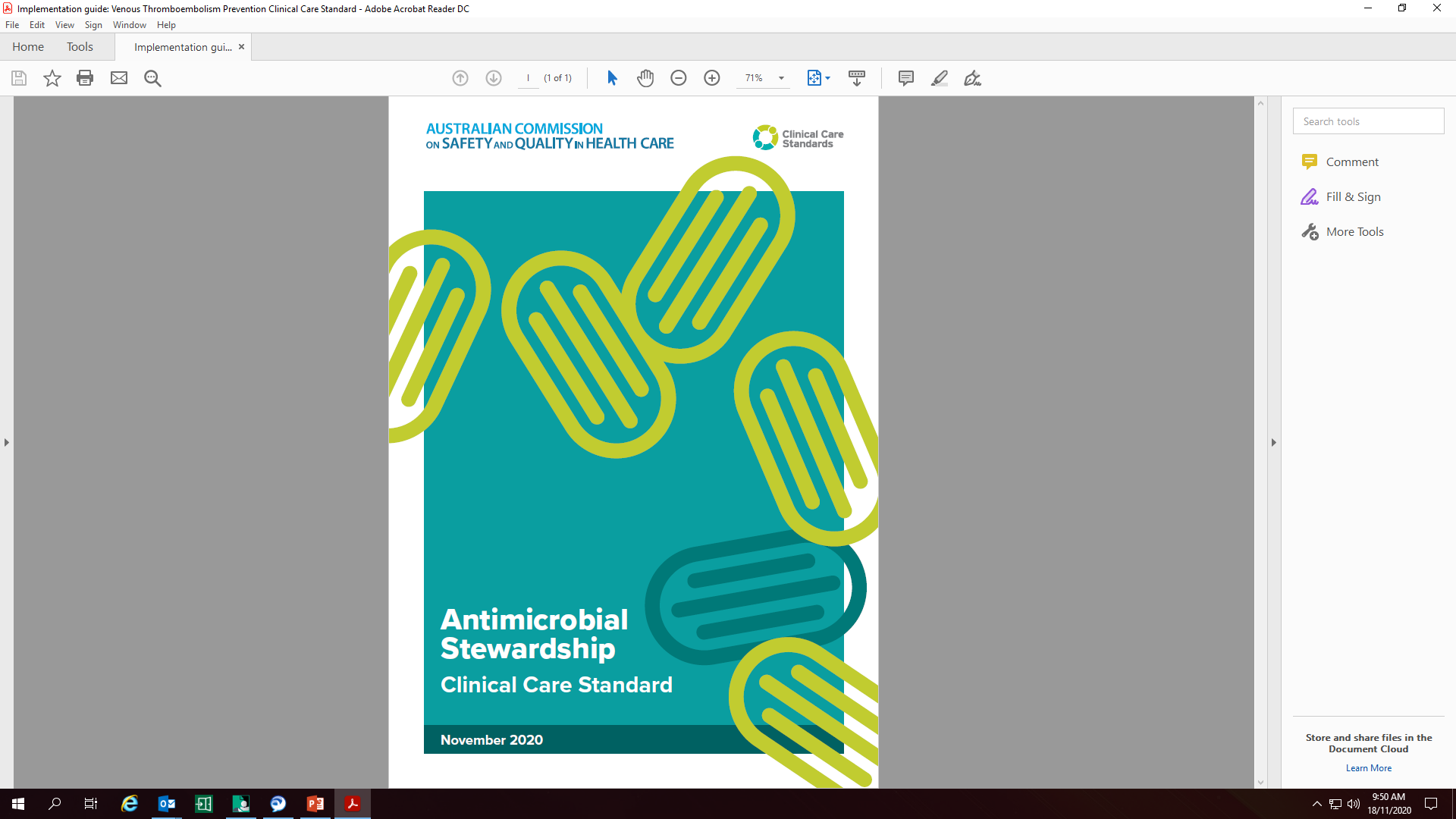 [Speaker Notes: Latest version of the Clinical Care Standard has excellent resources for consumers

https://www.safetyandquality.gov.au/our-work/clinical-care-standards/antimicrobial-stewardship-clinical-care-standard]
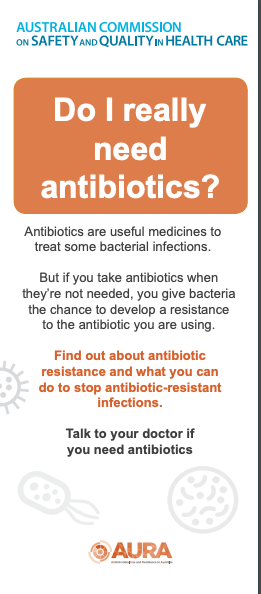 What can the community do?
Prevent infections
Hand washing
Vaccinations
Preventative medicine e.g., anti-parasitic medication for malaria when in high-risk areas
Don’t request antibiotics for coughs, cold and flu
These are caused by viruses, antibiotics will not work
Antibiotics are not without personal risk
Take antibiotics exactly as prescribed 
Do not share antibiotics 
Do not take previously prescribed antibiotics for a different illness
[Speaker Notes: Sometimes prescribers will give a prescription for antibiotics with a repeat as the prescribing software often defaults with this option. Consumers may then use this unfilled repeat many months later without seeing the Doctor again even though this is probably inappropriate. 

What do we mean by “personal risk”? Antimicrobials can have adverse effects. Some mild ie nausea and diarrhoea. Others have more significant adverse effects.]
Great places to learn more…
NPS MedicineWise Factsheet -https://www.nps.org.au/consumers/antibiotic-resistance-the-facts
ABC Ask the Dr Antibiotics - https://iview.abc.net.au/show/ask-the-doctor/series/2/video/DO1708V006S00 
Better Health Victoria Information - https://www.betterhealth.vic.gov.au/health/conditionsandtreatments/antibiotic-resistant-bacteria
References
References